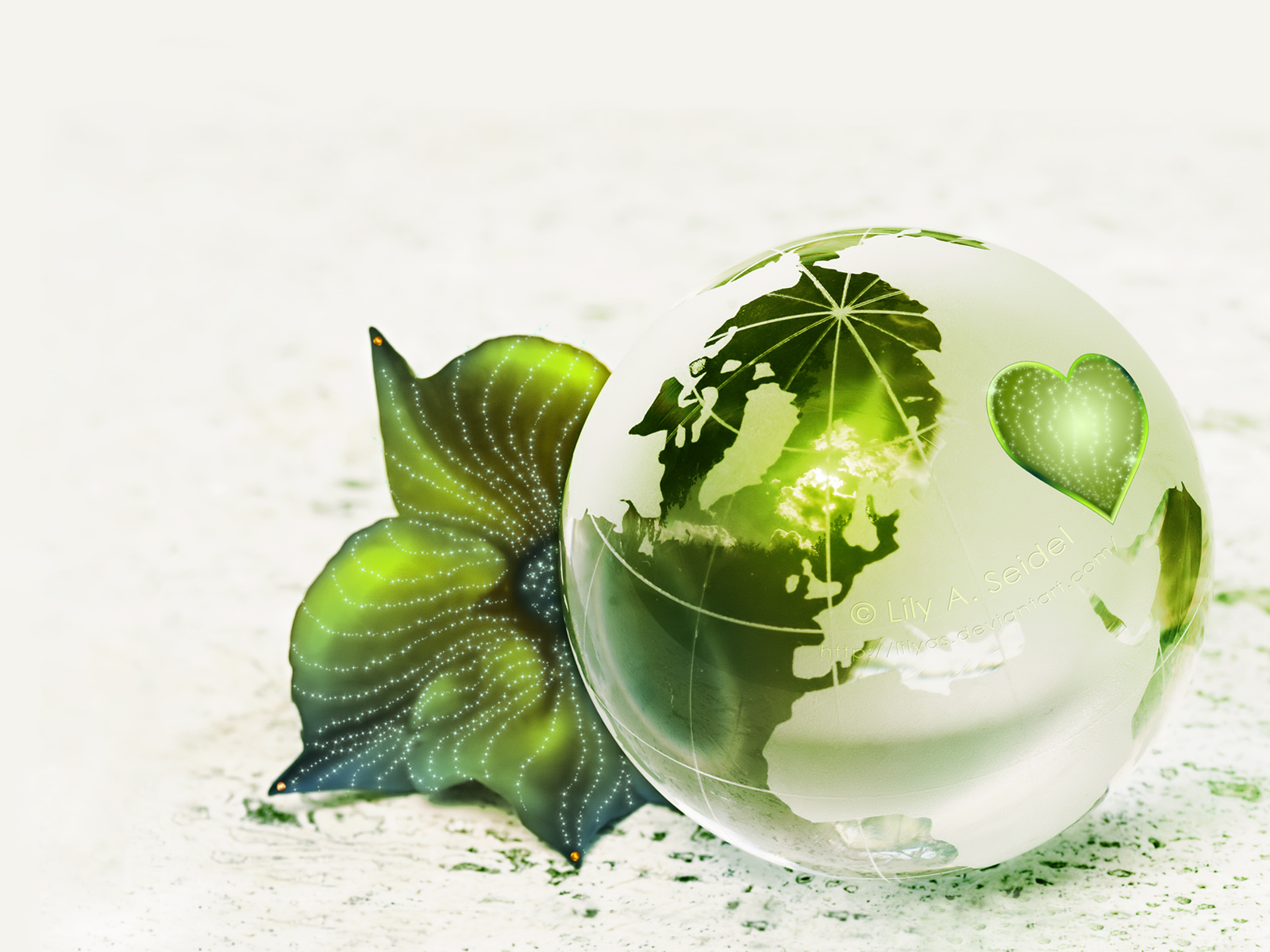 Здоровый образ жизни.
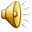 1
Как определяет здоровье Всемирная Организация Здравоохранения
«Здоровье - состояние полного физического, духовного (психического) и социального благополучия, а не только отсутствие болезней и физических дефектов».
1
Факторы, влияющие на здоровье.
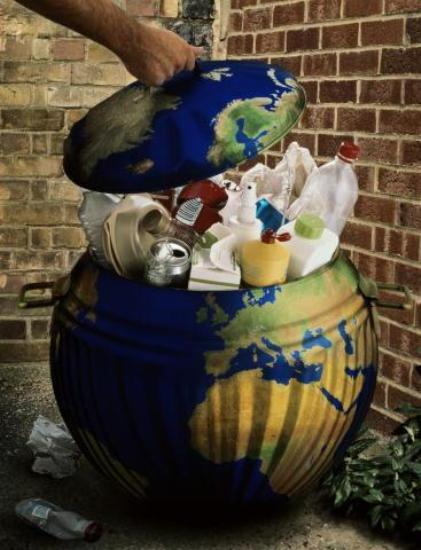 окружающая среда: безопасная и благоприятная для обитания, знания о влиянии окружающих предметов на здоровье
2
Факторы, влияющие на здоровье.
отказ от вредных привычек:
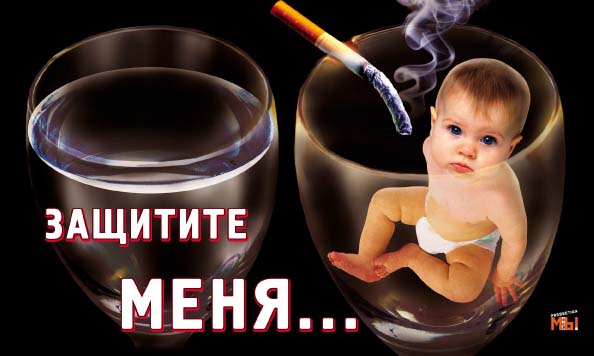 курение
3
Факторы, влияющие на здоровье.
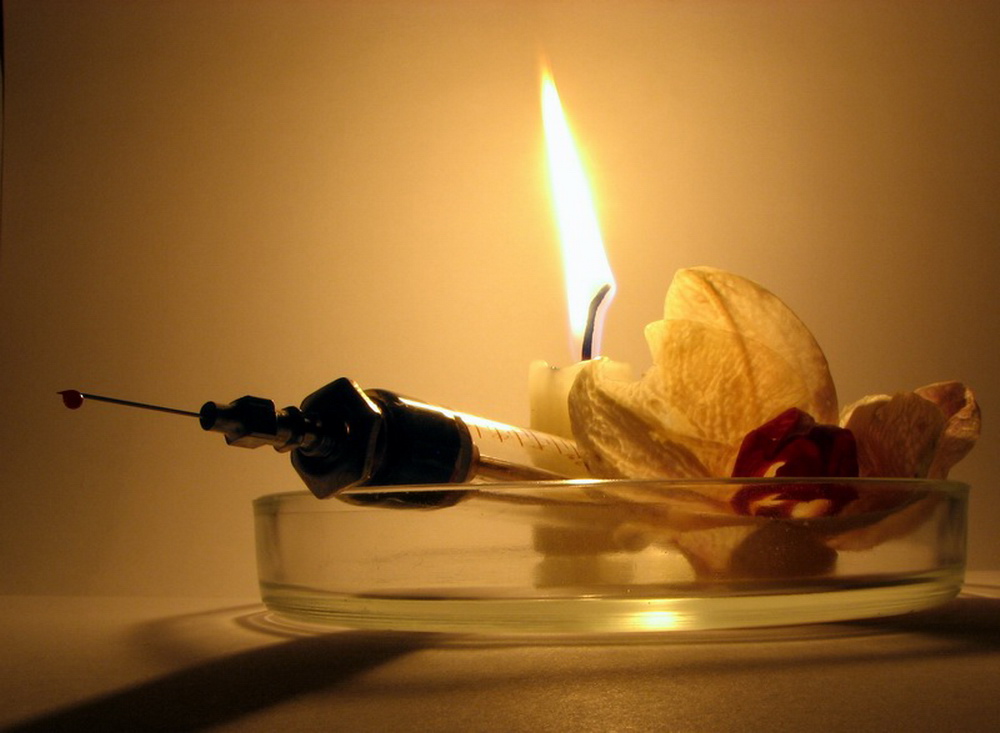 отказ от вредных привычек:
Наркотики
4
Факторы, влияющие на здоровье.
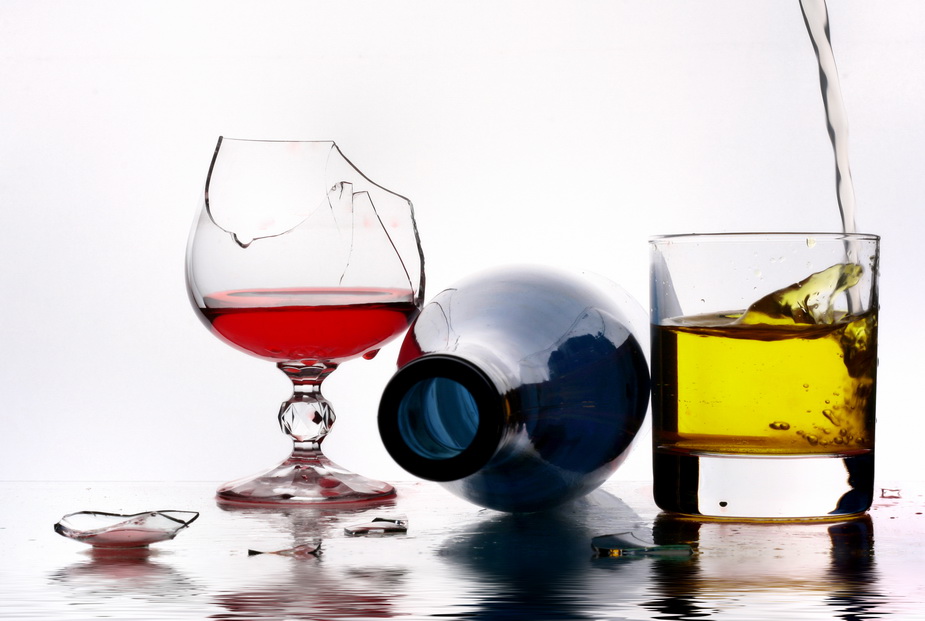 Факторы, влияющие на здоровье.
отказ от вредных привычек:
Алкоголь
5
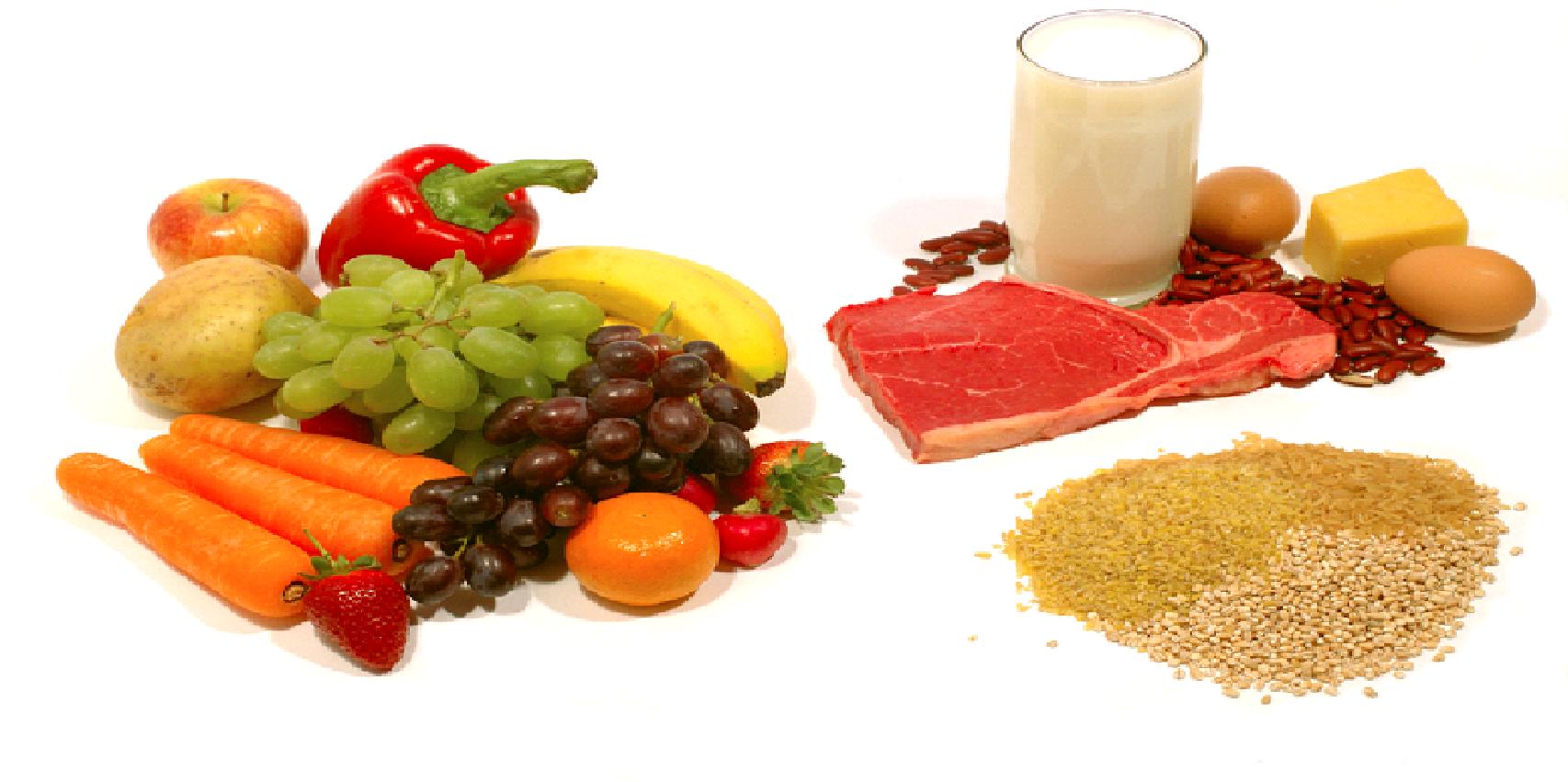 Факторы, влияющие на здоровье.
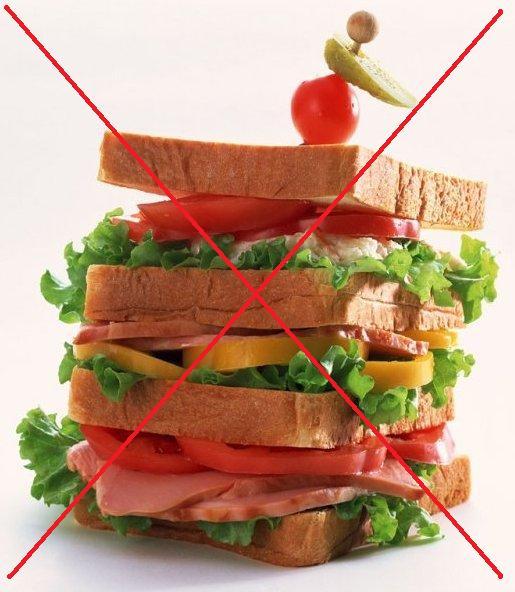 питание
6
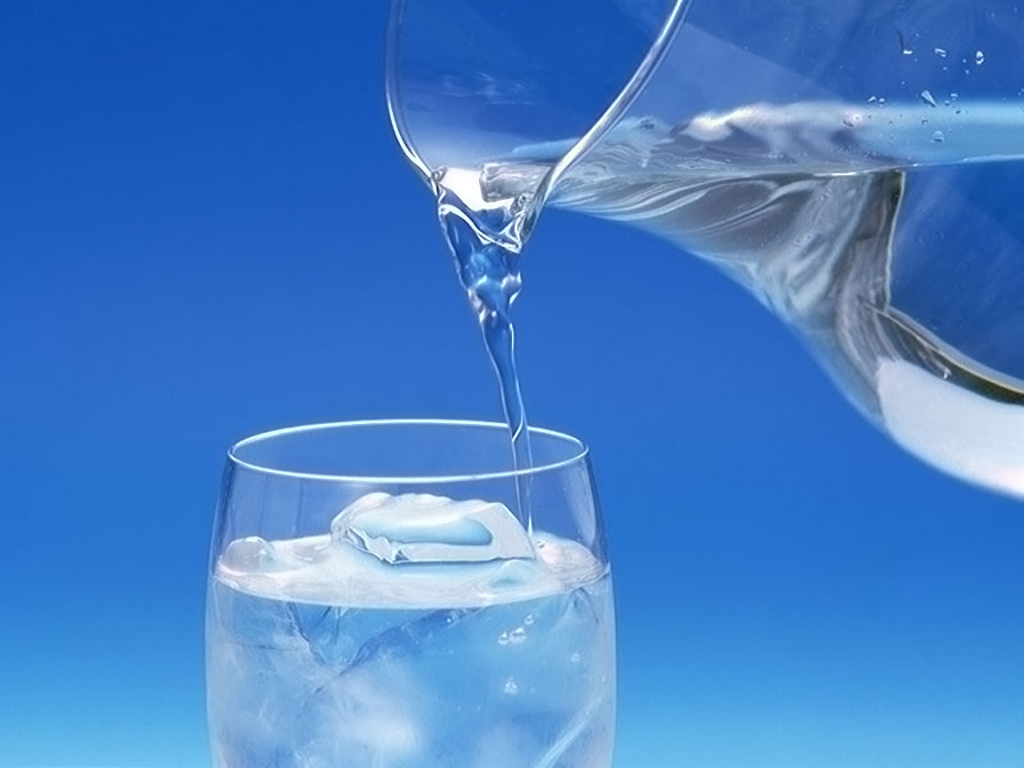 Факторы, влияющие на здоровье.
Чистая вода
7
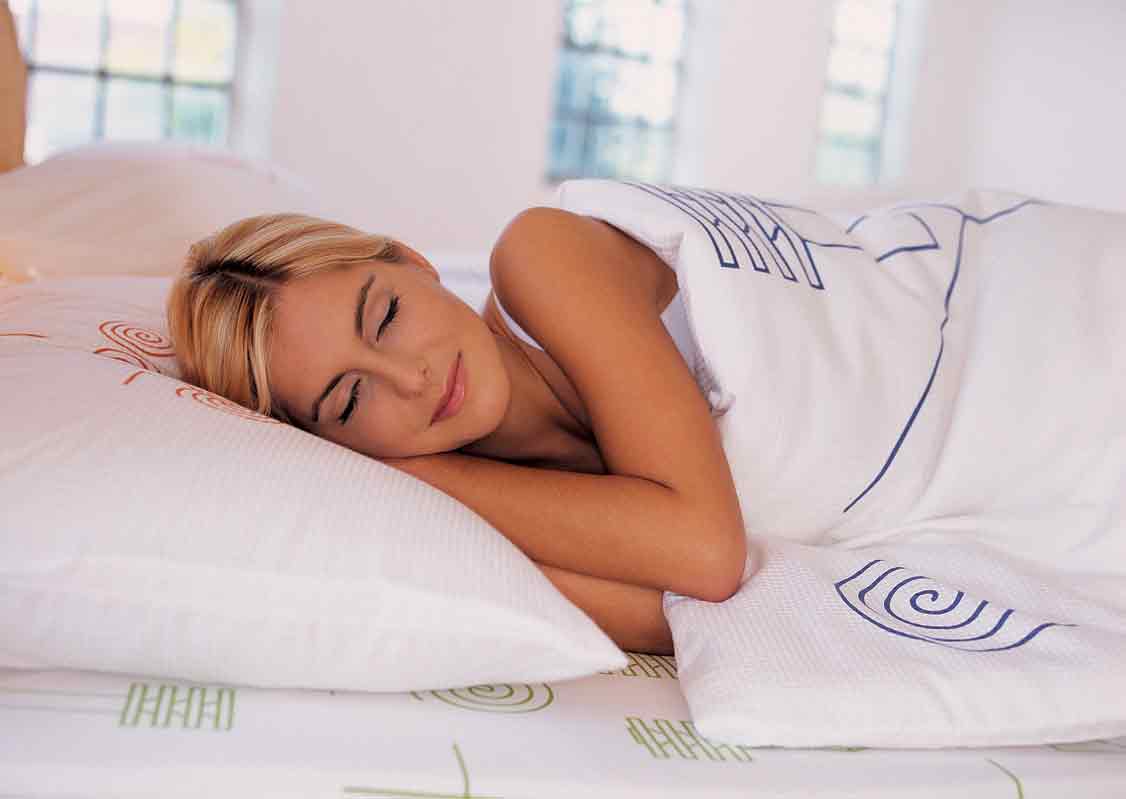 Факторы, влияющие на здоровье.
Здоровый сон
9
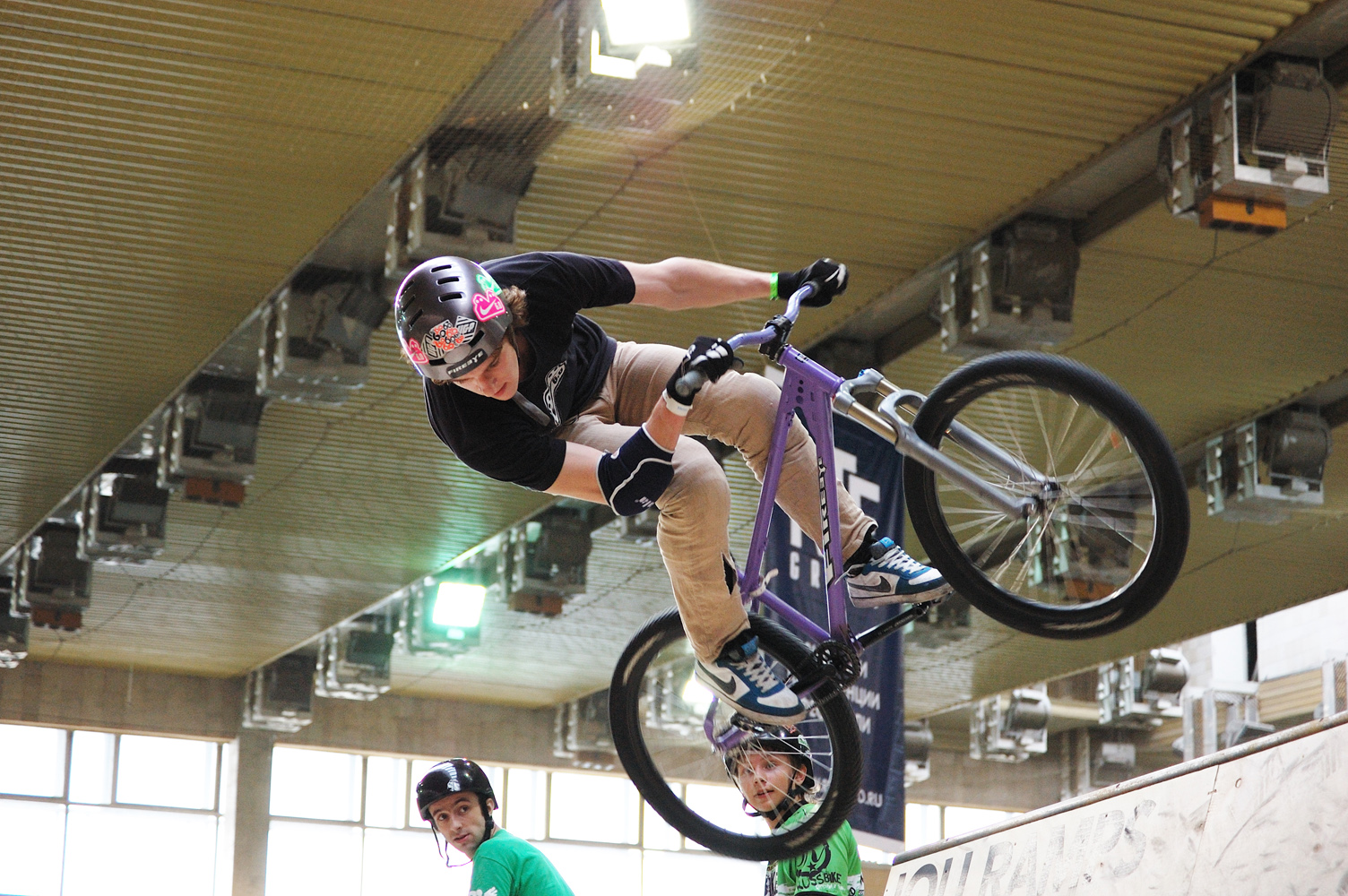 Факторы, влияющие на здоровье.
Активный отдых
9
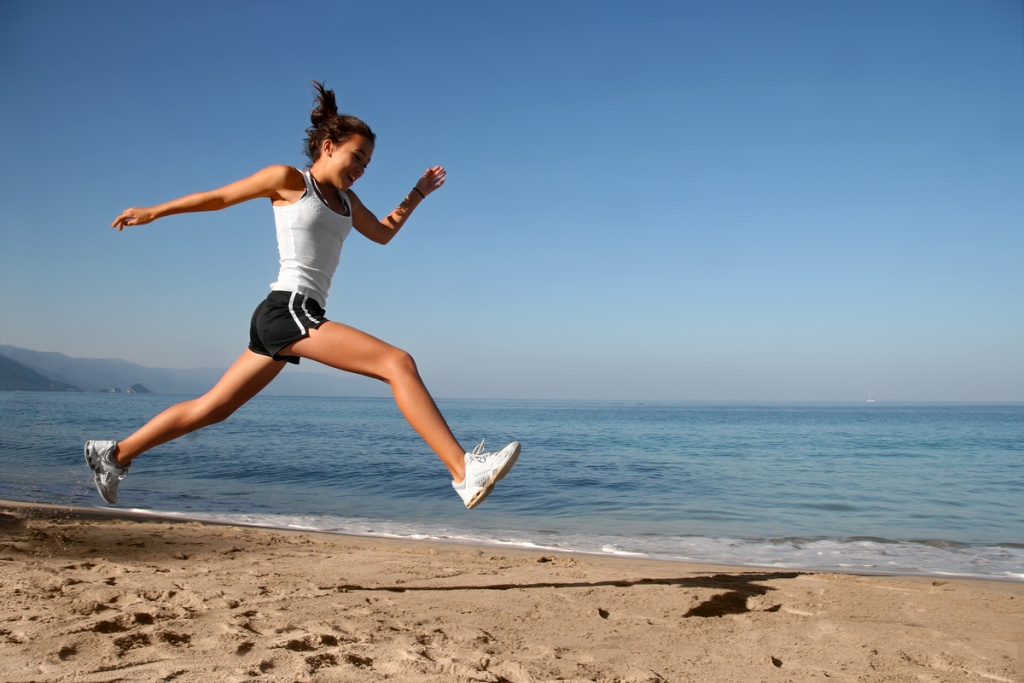 Факторы, влияющие на здоровье.
Занятие спортом
10
[Speaker Notes: Тест на знакомство с темой «Сложные высказывания»:
1)  Даны два высказывания        А   -    «Студент сдал  экзамены»                       В  - «Студент едет на каникулы домой»
Сформулируйте следующие высказывания:  А  В;    А  В;    А  В;    А  В;      В    А
 
2) Определите значение истинности следующих высказываний:
а) Бульдог – собака и 8 – четное число.        б) Бульдог – собака или 8 – нечетное число.   в)  Если Волга впадает в Черное море, то белые медведи живут в Африке.  г)   Если платина – драгоценный металл, то все птицы летают.
 
Тест на понимание
1)      Пусть  А  представляет высказывание  « Теория Дарвина является научной»,
В – «Теория Дарвина может быть подтверждена опытными данными»,      С  - теория Дарвина может быть опровергнута опытными данными.
Сформулируйте высказывания, получающиеся из приведенных формул в результате подстановки вместо переменных А, В, С указанных конкретных высказываний:  а) А  (В  С);   б) А  (В   С);   в)  (В  С)  А;  г)   ( В  С)    А;  д)  А    ( В      С) 
 
2)      Определите значения истинности высказываний А, В, С, D если    
 А  (Марс – планета) – истинное высказывание;                              В  (Марс – планета) – ложное высказывание; 
С  ( Солнце – спутник Земли) – истинное высказывание;                        D  ( Солнце – спутник Земли) – ложное высказывание
Тест на знакомство с темой «Сложные высказывания»:
1)  Даны два высказывания        А   -    «Студент сдал  экзамены»                       В  - «Студент едет на каникулы домой»
Сформулируйте следующие высказывания:  А  В;    А  В;    А  В;    А  В;      В    А
 
2) Определите значение истинности следующих высказываний:
а) Бульдог – собака и 8 – четное число.        б) Бульдог – собака или 8 – нечетное число.   в)  Если Волга впадает в Черное море, то белые медведи живут в Африке.  г)   Если платина – драгоценный металл, то все птицы летают.
 
Тест на понимание
1)      Пусть  А  представляет высказывание  « Теория Дарвина является научной»,
В – «Теория Дарвина может быть подтверждена опытными данными»,      С  - теория Дарвина может быть опровергнута опытными данными.
Сформулируйте высказывания, получающиеся из приведенных формул в результате подстановки вместо переменных А, В, С указанных конкретных высказываний:  а) А  (В  С);   б) А  (В   С);   в)  (В  С)  А;  г)   ( В  С)    А;  д)  А    ( В      С) 
 
2)      Определите значения истинности высказываний А, В, С, D если    
 А  (Марс – планета) – истинное высказывание;                              В  (Марс – планета) – ложное высказывание; 
С  ( Солнце – спутник Земли) – истинное высказывание;                        D  ( Солнце – спутник Земли) – ложное высказывание]
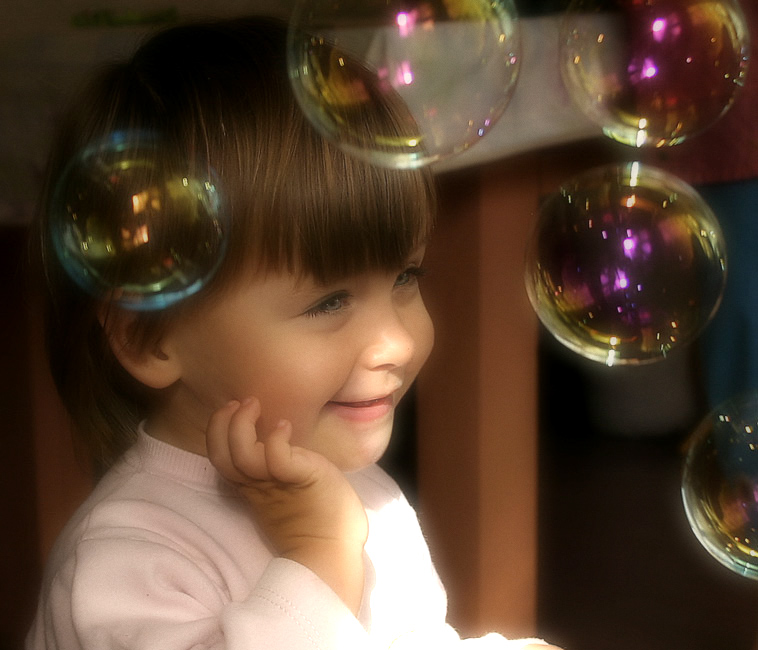 Факторы, влияющие на здоровье.
Эмоциональное
Духовное
самочувствие
Интеллектуальное
11
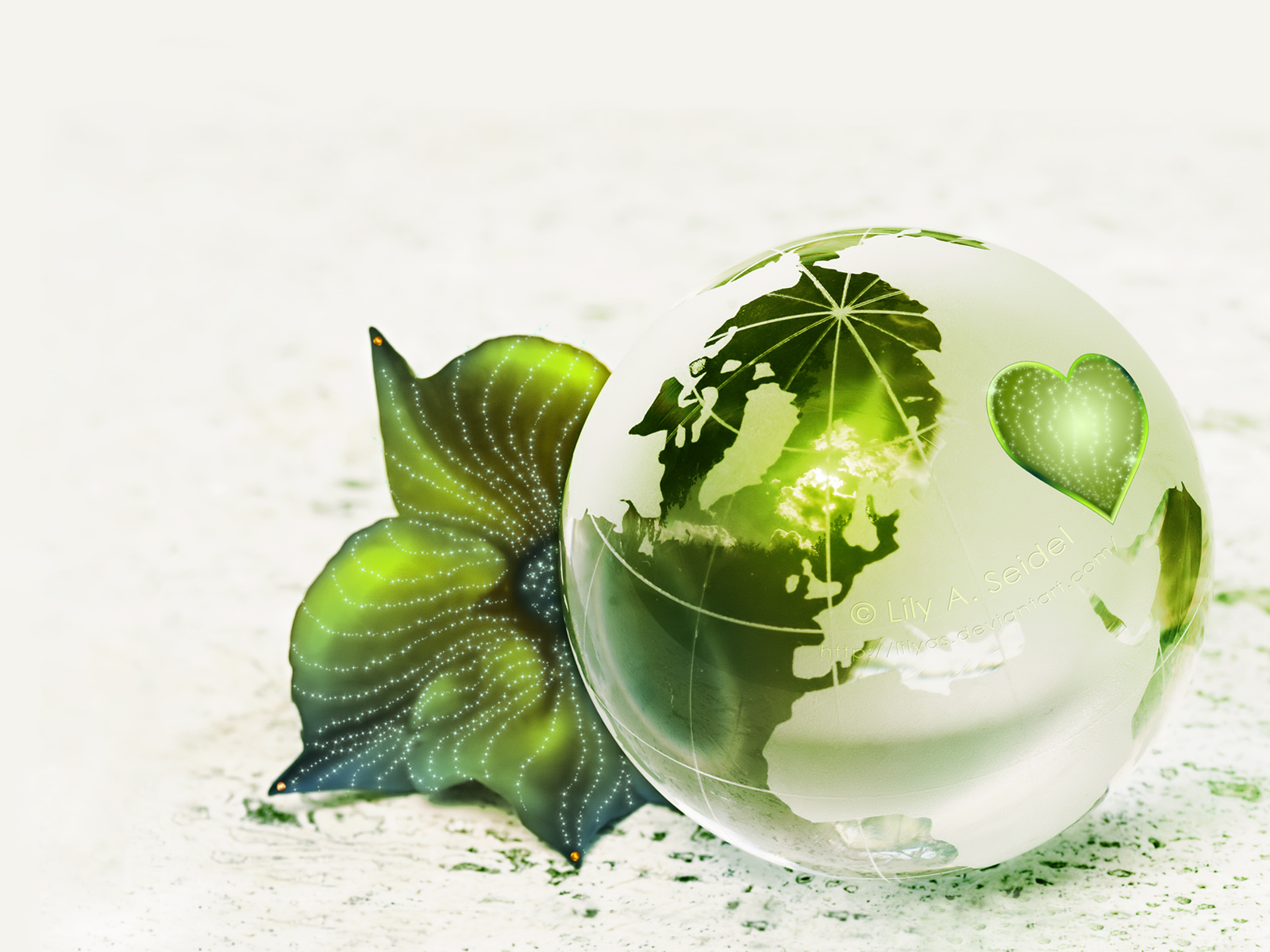 Выбирай ЗДОРОВЫЙ образ жизни, потому что ….
остальное
Все
-  это существование.
12